INTERNET-PRIVACY
The red team
The level of privacy protection that an individual has while connected to the Internet.
Privacy is in DANGER!
Mind the following malware:(
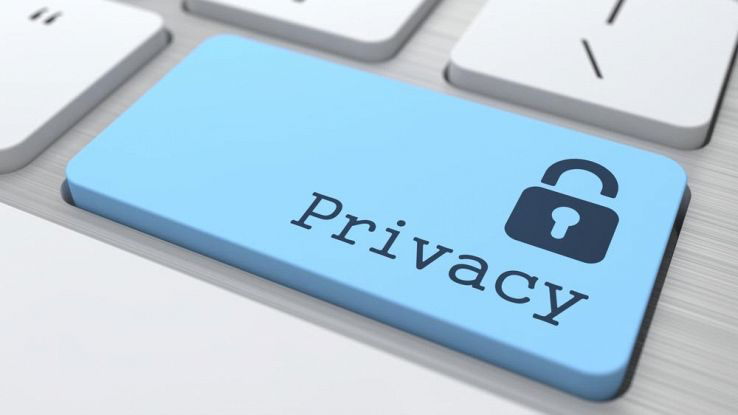 By: Luca Benazzi, Vittoria Bernini, Luca Borghetti, Sara De Biaggi, Giacomo Vallieri.
SPAM
Unwanted, unsolicited emails or messages sent over the Internet, for the purpose of advertising, phishing, spreading malware, and so on.
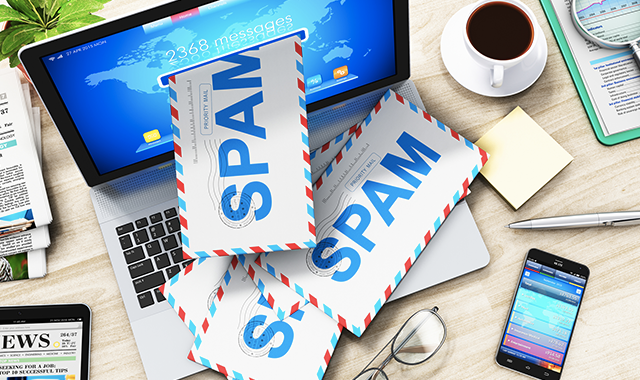 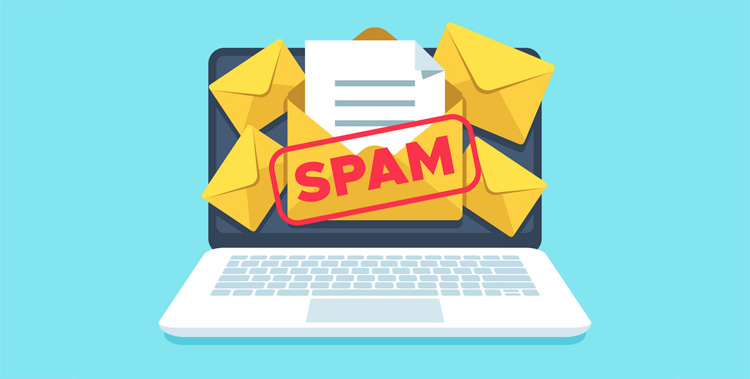 SPYWARE
A type of software that collects information about a user’s online business without their consent.
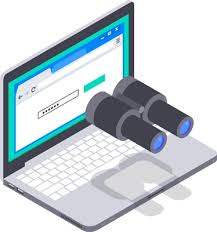 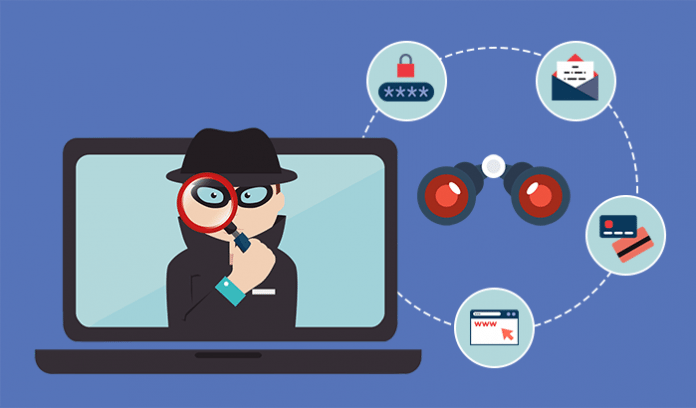 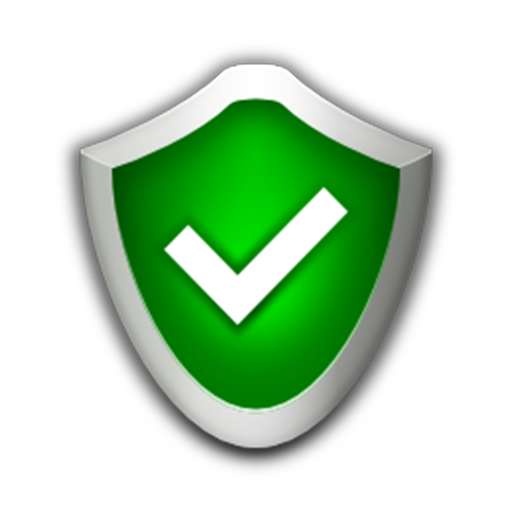 DIGITAL TRACKING
A service that logs your location and  violates your privacy
                              Only companies benefit from it.
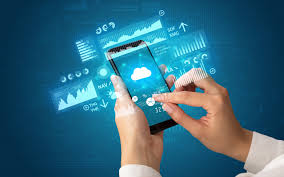 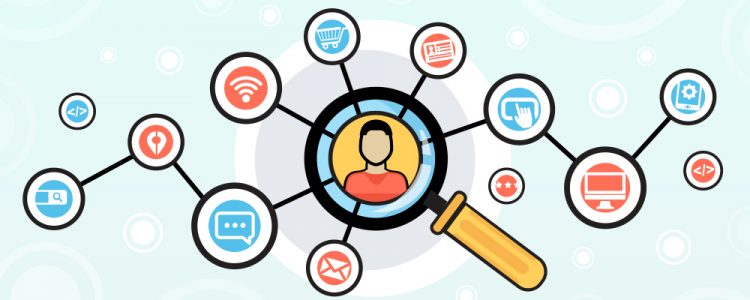 HOW TO PROTECT YOUR PRIVACY ONLINE
pay attention to what sites you visit

activate a firewall

inactivate geolocalization
FIREWALL
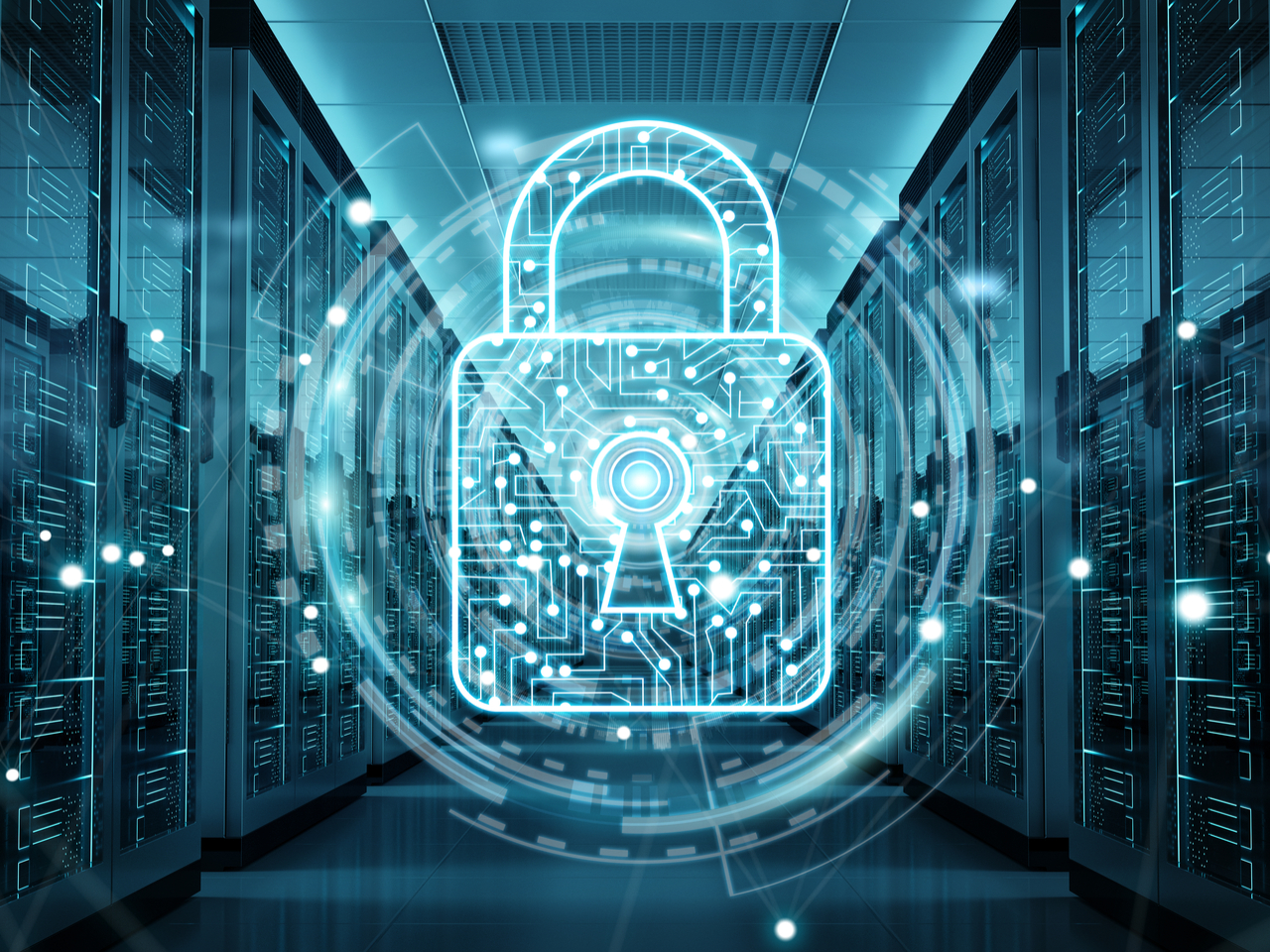 A network security system that controls incoming and outgoing network traffic
Thanks a lot!
SITOGRAPHY
We got the pieces of information from: 
https://it.wikipedia.org/wiki/Spyware

https://it.wikipedia.org/wiki/Firewall https://it.wikipedia.org/wiki/Sistema_di_tracciamento